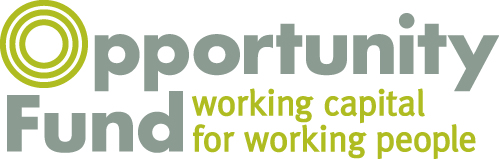 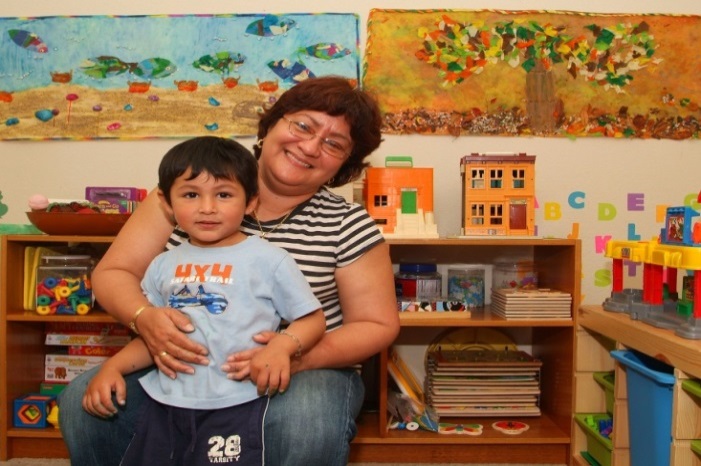 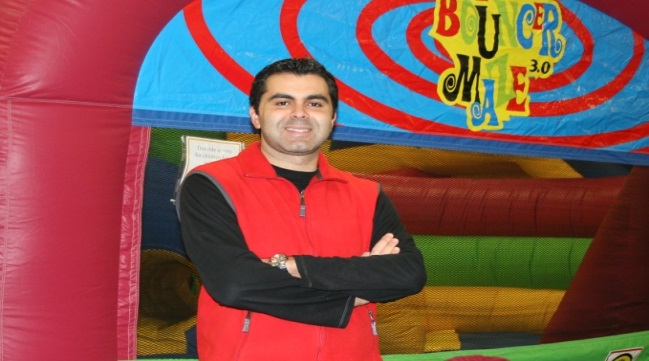 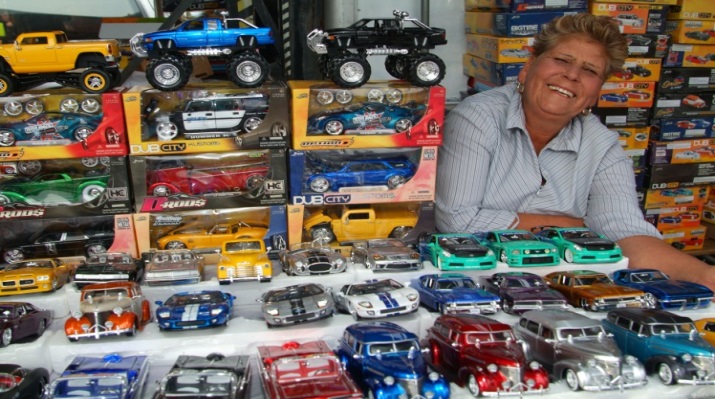 CHANGES TO THE SB LENDING LANDSCAPE & REFERRAL FEES
Gwendy Brown, Opportunity Fund
May 20th, 2014
AGENDA
Trends in the Micro & Small Business Lending Landscape
Referral Fees to Boost Access to Affordable Capital
How You Can Get Involved
PRODUCTS To ADVANCE ECONOMIC WELL-BEING
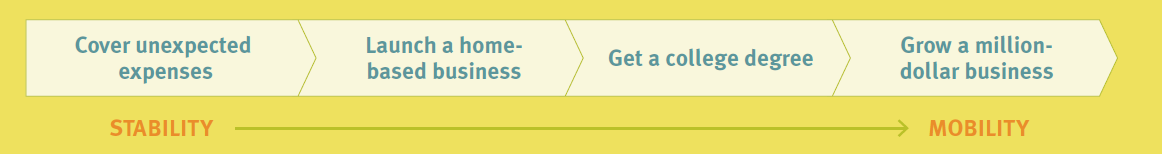 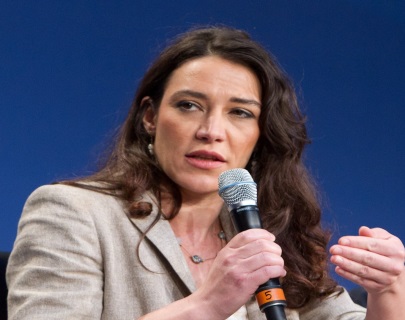 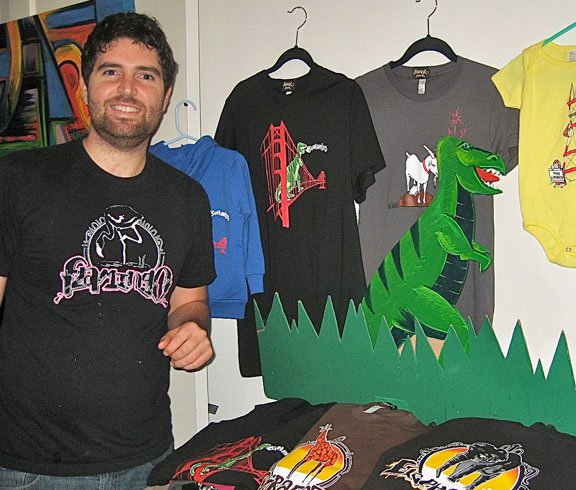 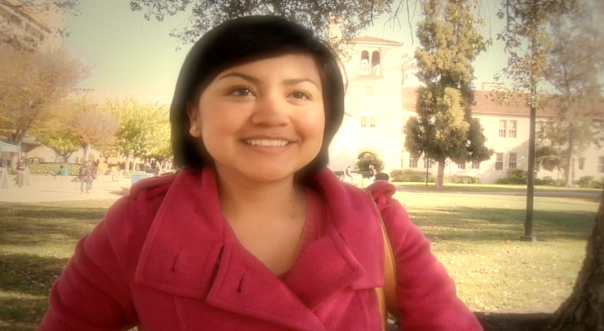 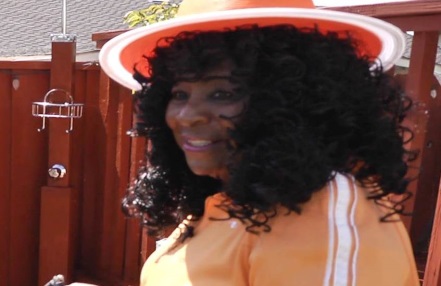 College Savers
$4k savings incentive
EasyPay & Growth Loans
$20k-$100k
Microloans
$2,500-$20k
Start2Save
$1k savings incentive
Who do we lend to?
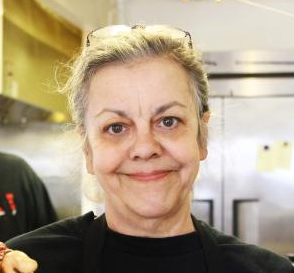 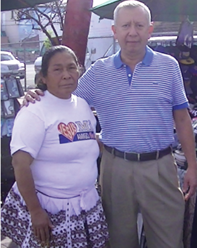 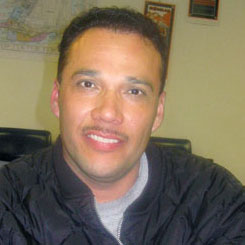 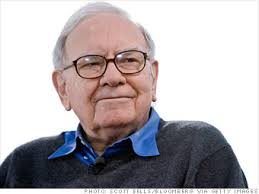 Who do we lend to?
Segment
How does OF help?
Subsidize financing to segments A and B.
High-cost alternatives can lead to business failure.
“But for” microlenders, few options for building business and credit exist.
Why we target
Segment B Landscape
Details
Main Players
Underwriting
Pricing Term
ALTERNATIVE LENDING LANDSCAPE
Size of lending
Opportunity Fund
% APR
MCA
>70%
New Logic
AMI/CAN
55-70%
On Deck
IOU
40-55%
Kabbage
Square
25-40%
PayPal
Amazon
Lending 
Club
10-25%
Dealstruck
Term
12-18 months
6-12 months
Up to 6 months
>18 months
One Client’s Landscape
Bakery in Southern California, 5 years in in business, immigrant owners.
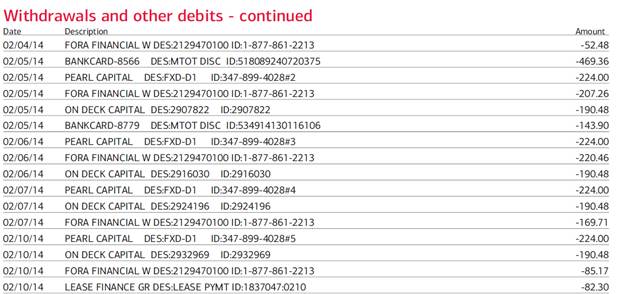 Alt Lender # 1
Alt Lender # 2
Alt Lender # 3
Alt Lender #4: 
Merchant Cash Advance taking 20% of credit card sales – not shown on bank statement.
4 Alt Lenders taking out $620 daily from a business with ~ $2,400 average daily sales – not sustainable.

None of the 4 “advances”/loans are reported to the credit bureaus
QUESTIONS FOR AUDIENCE
Have you seen businesses you serve taking on these types of high-cost financing?

Have you seen the businesses you serve being marketed to by these types of companies?
ABOUT REFERRAL FEES
Reaching Underserved:
Word-of-mouth is an important strategy for reaching underbanked immigrant and minority communities.

One key method for reaching potential borrowers is through referral fees to people/businesses who refer successful loan applicants.

Referrers may be local tax preparers/bookkeepers, licensed or unlicensed loan brokers, nonprofits or other business owners who have received a loan.
Referral Fees are Effective:
Alternative lenders and banks commonly use brokers to reach potential customers. For alternative lenders brokers account for upwards of 45% of the financing they do. 

Referral fees  are paid as a percentage of loan amounts (ranging from 1-1.5% for banks to 5-8% for alternative lenders).
CHALLENGE: UNEVEN PLAYING FIELD
Referral Fees Restricted: CA State Lender’s Law prohibits licensed lenders from paying referral fees to individuals or small businesses that do not have a broker’s license from the State.

Uneven Playing Field:
Most brokers and referrers are not licensed by the state due to high licensing costs.

Alternative lenders structure their products so they are not loans and therefore can freely pay referral fees to anyone.

Microlenders who structure their products to ensure business owners build credit (and comply with state law) can therefore not pay referral fees for a majority of leads.

Because of this uneven playing field, California businesses may not get the best financing available.
[Speaker Notes: More about referral fees:]
RECOMMENDATION ON REFERRAL FEES
By modifying the California Finance Lenders Law to allow business lenders to pay referral fees to their clients and partners (for successful business loan applications of $5,000 and above), it is possible to harness existing social capital to bring needed affordable financial capital to low income and minority communities.
[Speaker Notes: More about referral fees:]
QUESTIONS FOR AUDIENCE
Would your organization be interested in earning fees for successful loan referrals to Opportunity Fund?


Would your organization be willing to support (sign on) a bill to modify state lenders law to allow referral fees for business loans of $5,000 and up?
THANK YOU FOR YOUR TIME
Gwendy Brown
Opportunity Fund(408) 516-5688gwendy@opportunityfund.org